201-220 Winterkenmerken (1)
Bomen in en rond park Kruserbrink
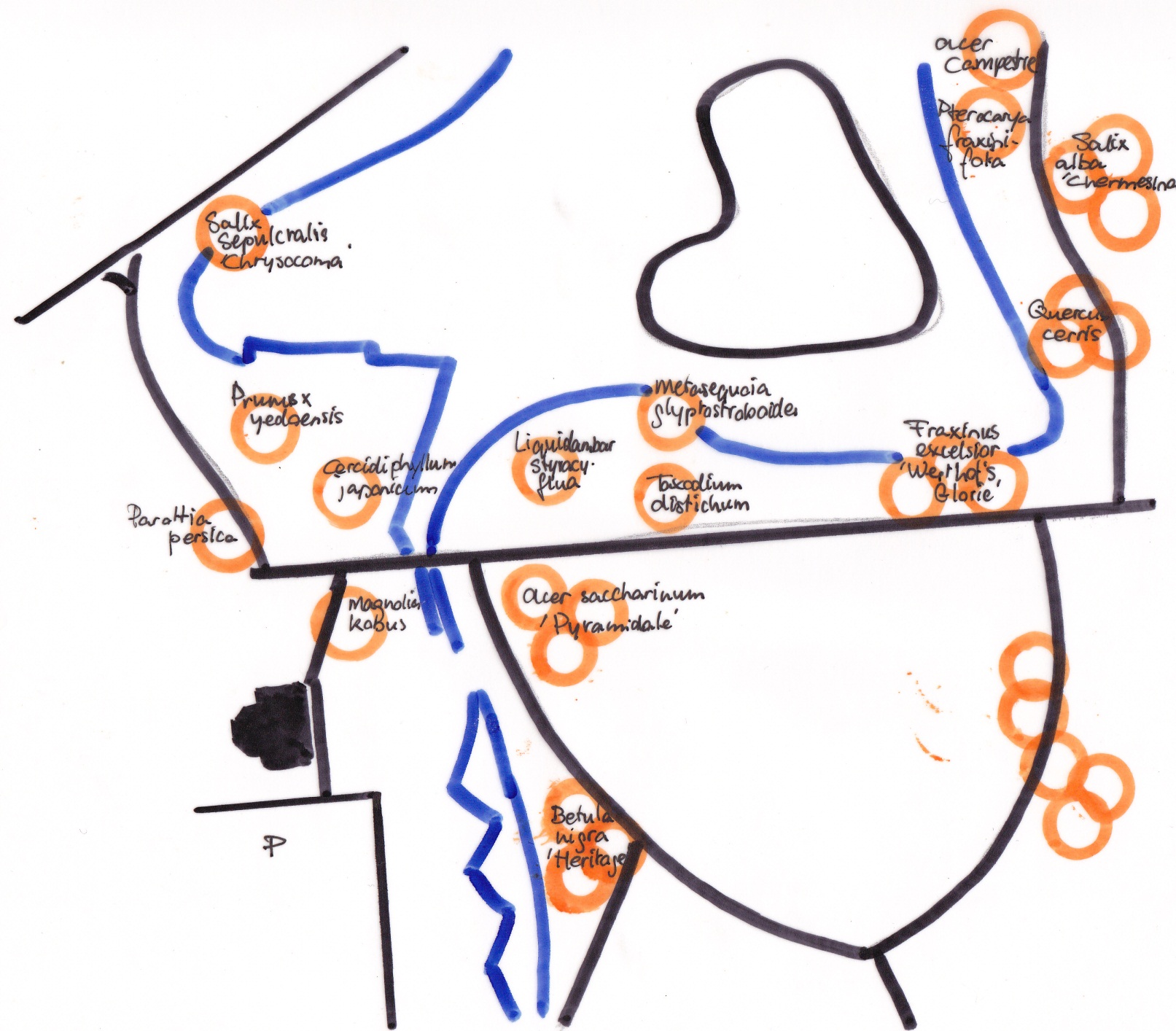 Betula nigra ‘Heritage’zwarte berk
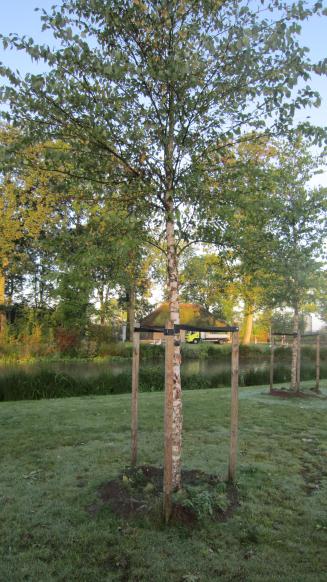 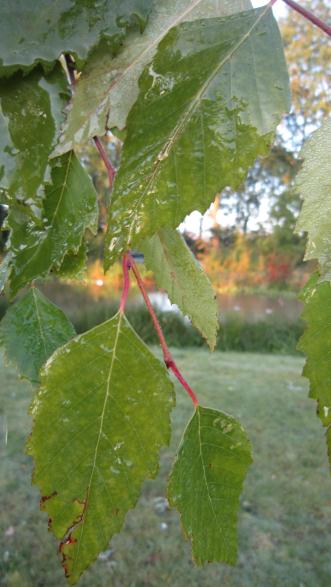 Acer saccharinum ‘Pyramidale’Zilveresdoorn
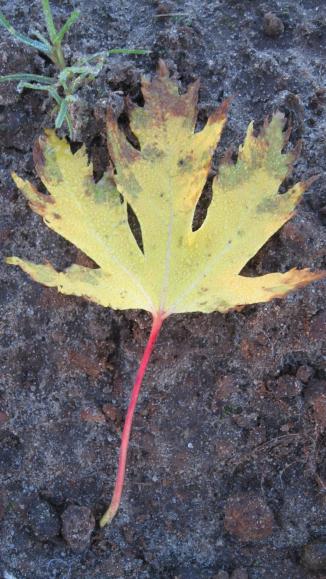 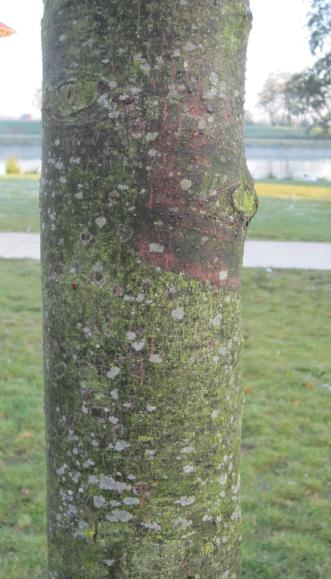 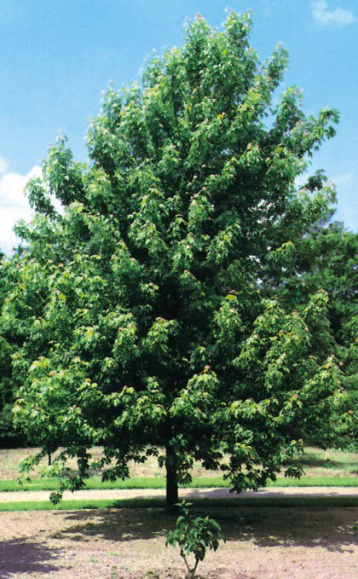 Liquidambar styracyfluaamberboom
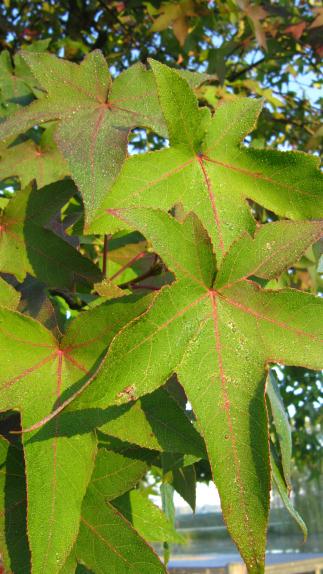 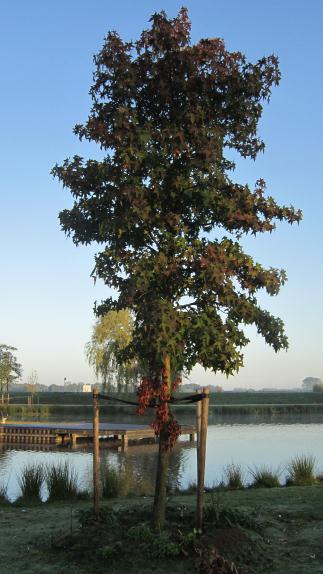 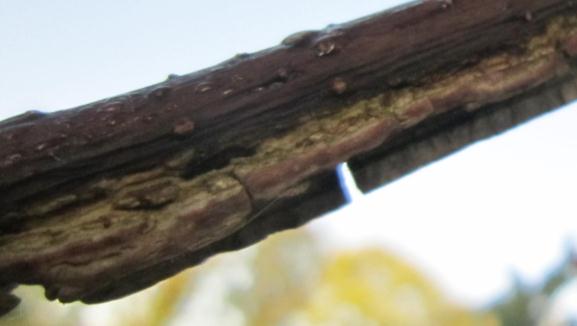 Taxodium distichumMoerascypres
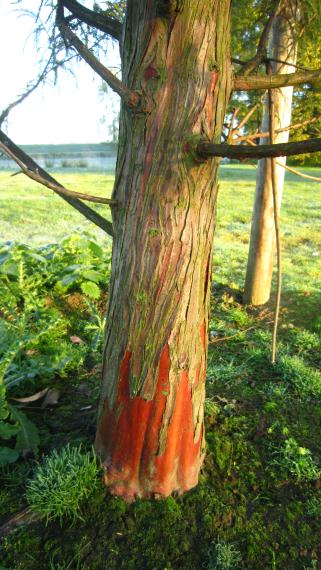 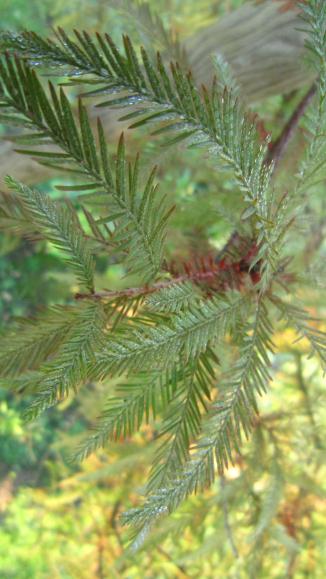 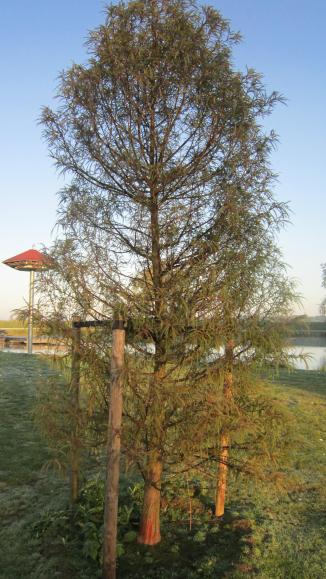 Metasequoia glyptostroboidesChinese moerascypres
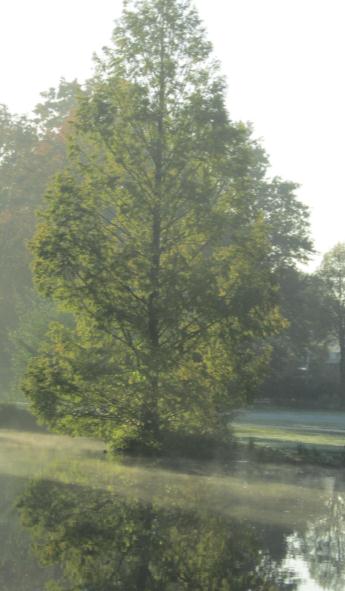 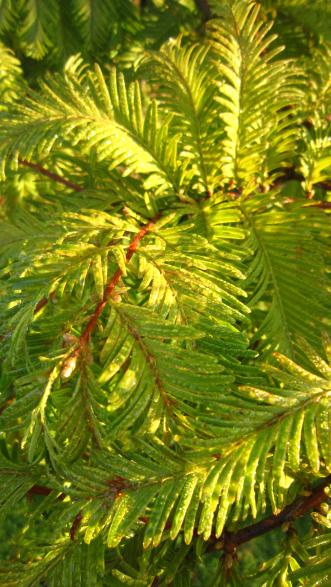 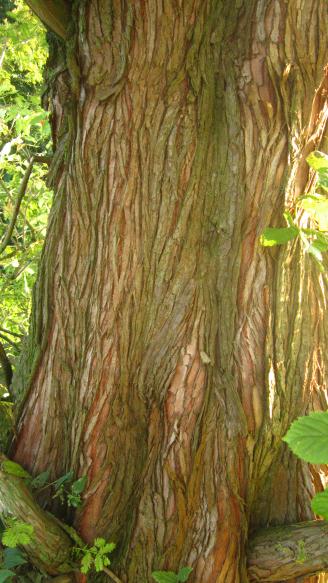 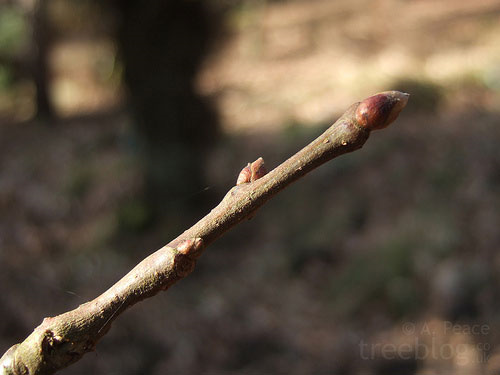 Salix albaschietwilg
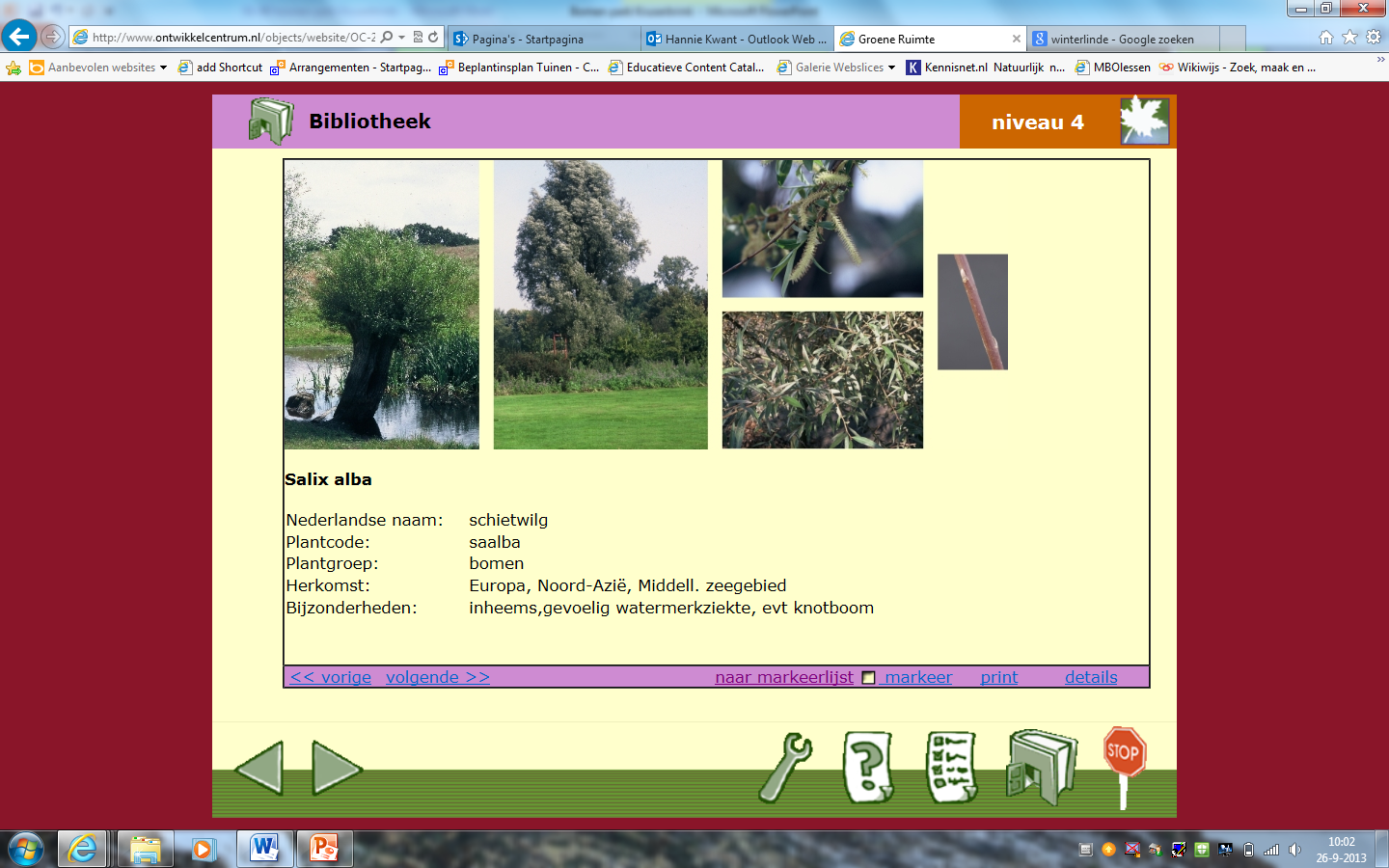 Pterocarya fraxinifoliaKaukasiche vleugelnoot
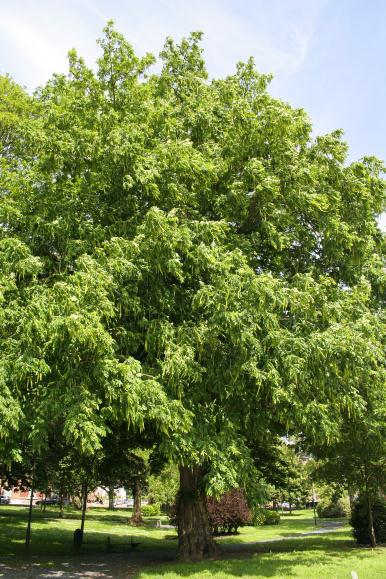 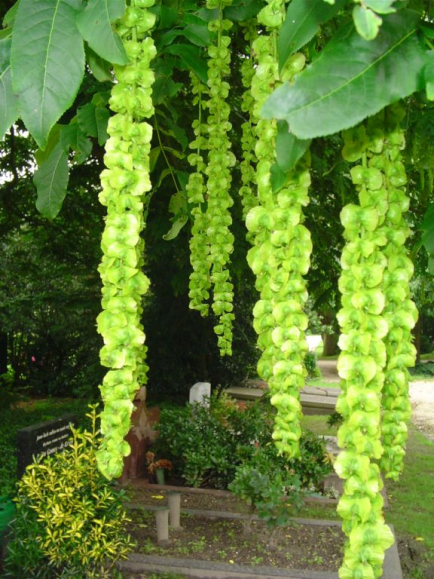 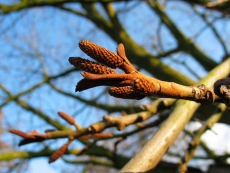 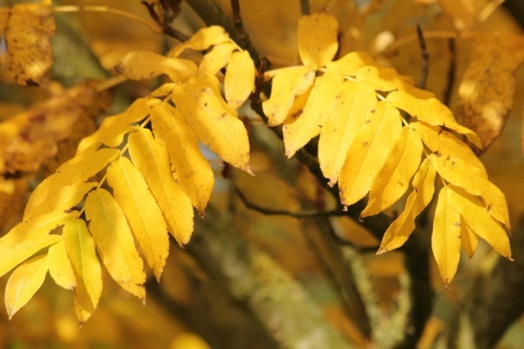 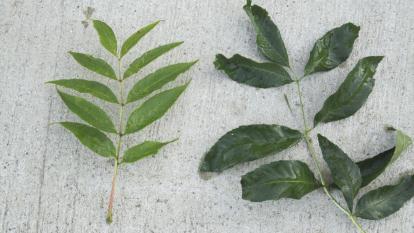 Fraxinus excelsior es
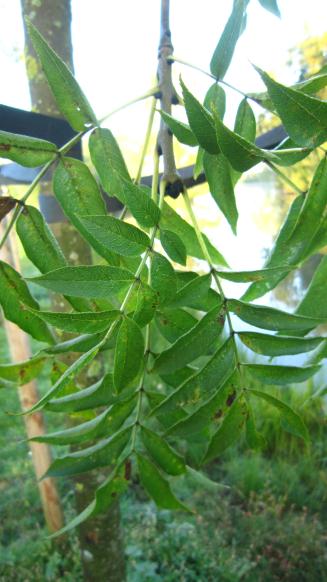 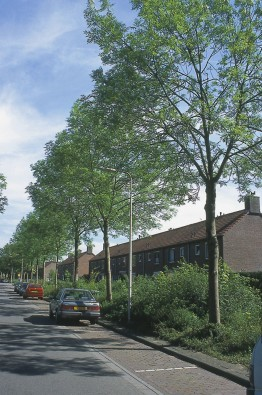 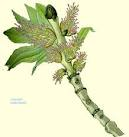 Quercus cerrismoseik
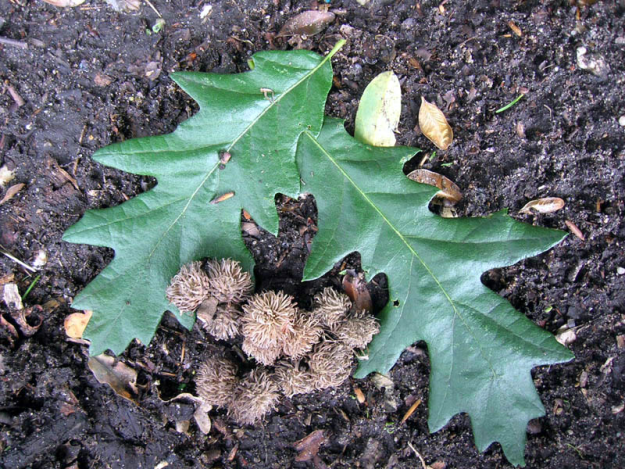 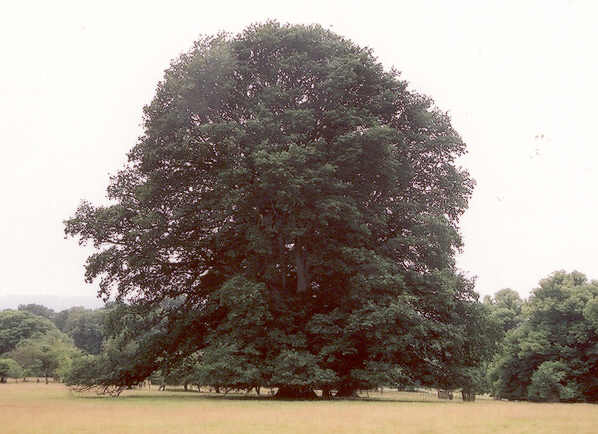 Acer campestreveldesdoorn, Spaanse aak
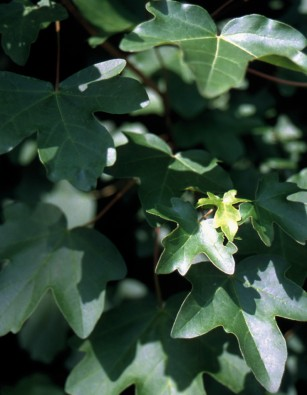 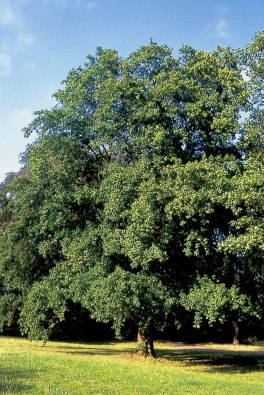 Cercidiphyllum japonicumkatsuraboom
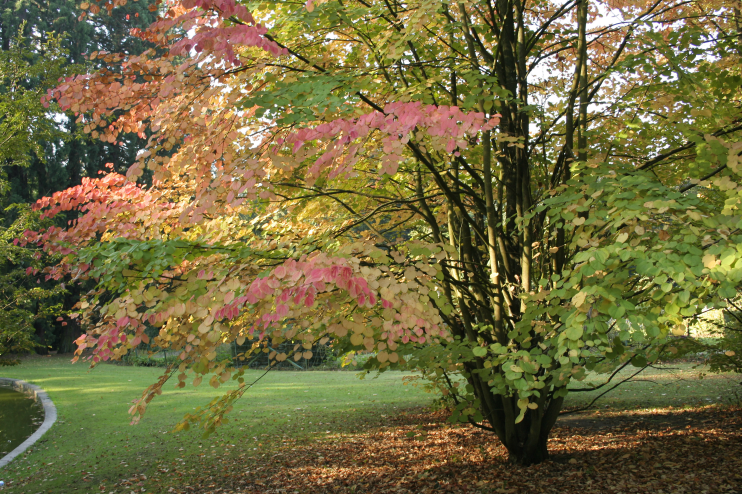 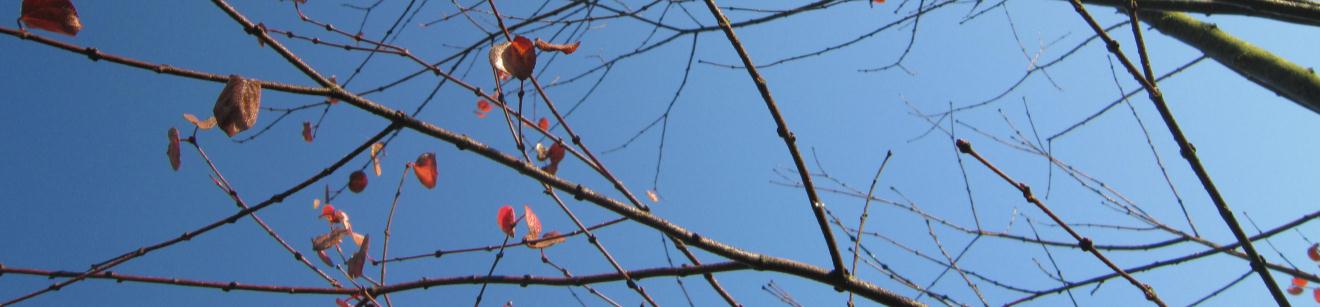 Magnolia kobusbeverboom
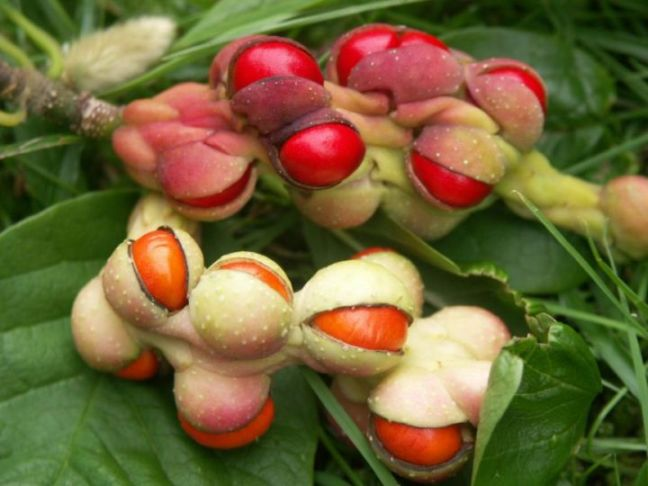 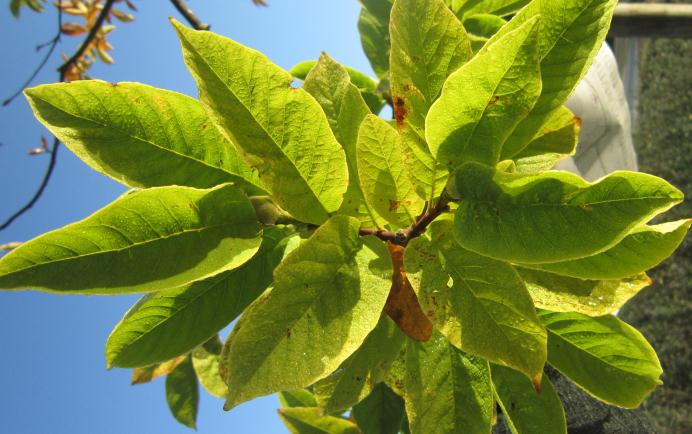 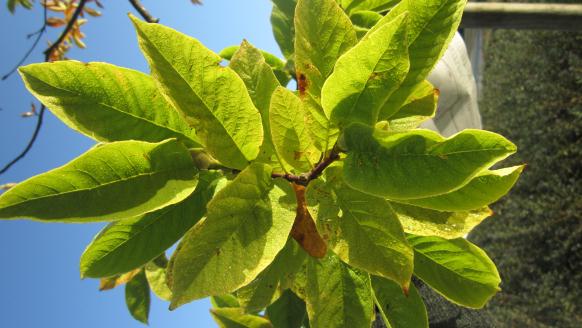 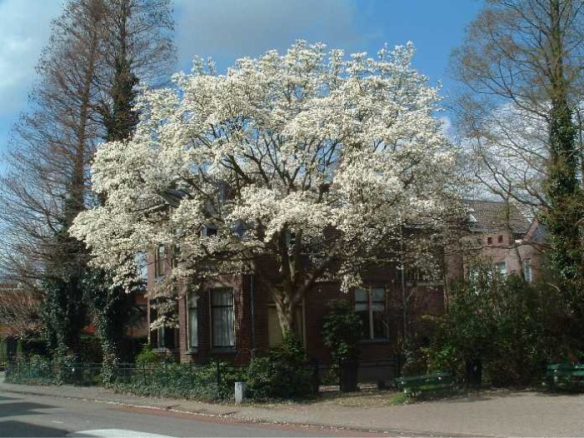 Prunus x yedoensissierkers
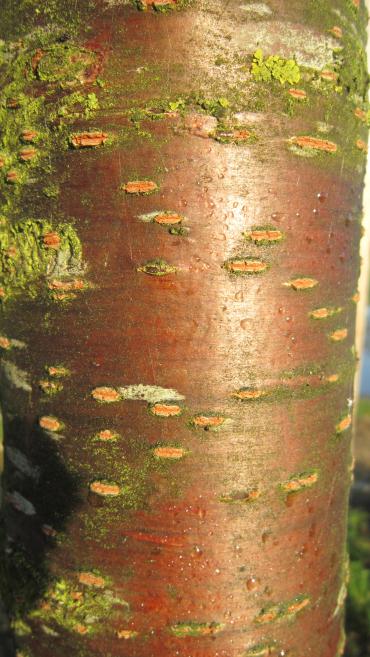 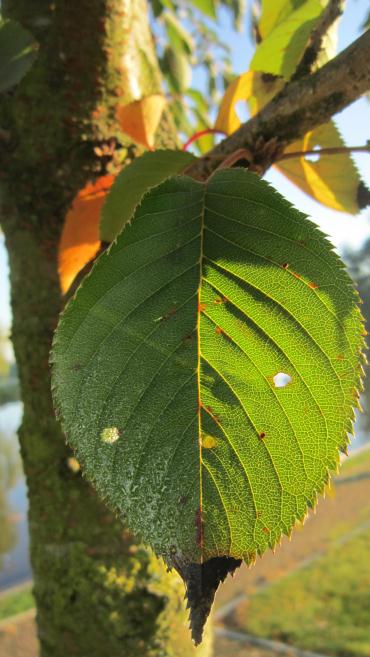 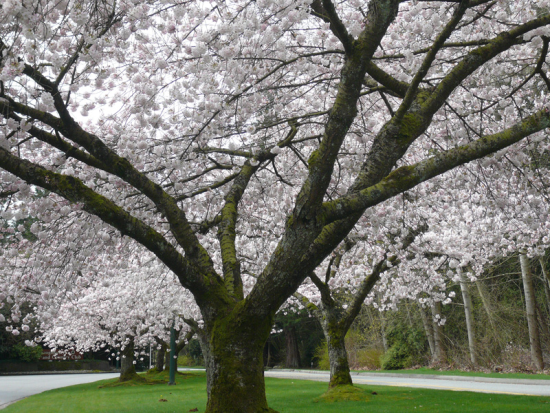 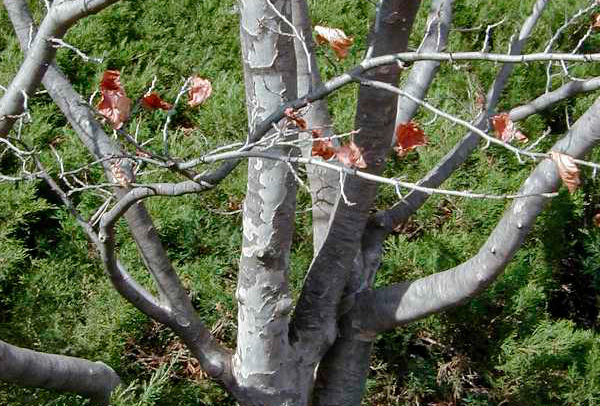 Parrotia persicaijzerhout
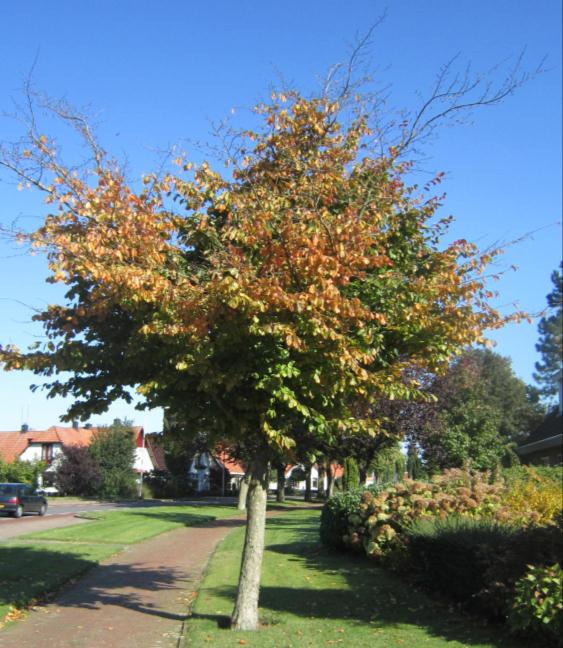 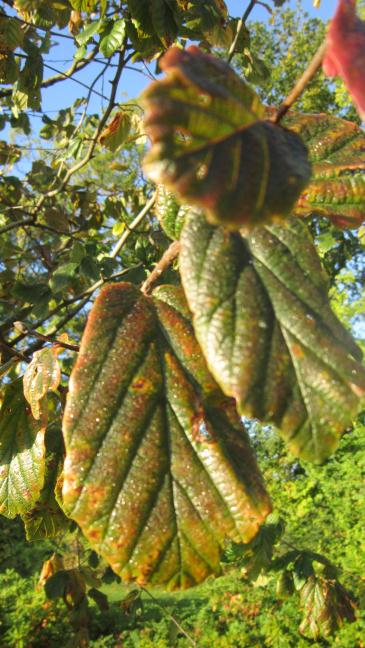 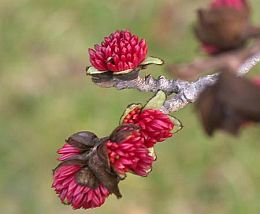 Salix sepulcralis ‘Chrysocoma’treurwilg
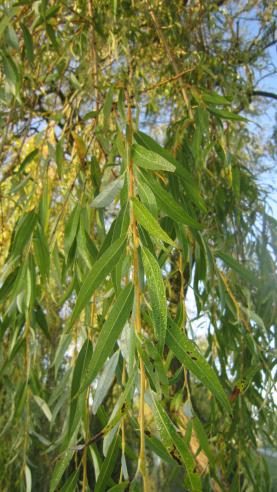 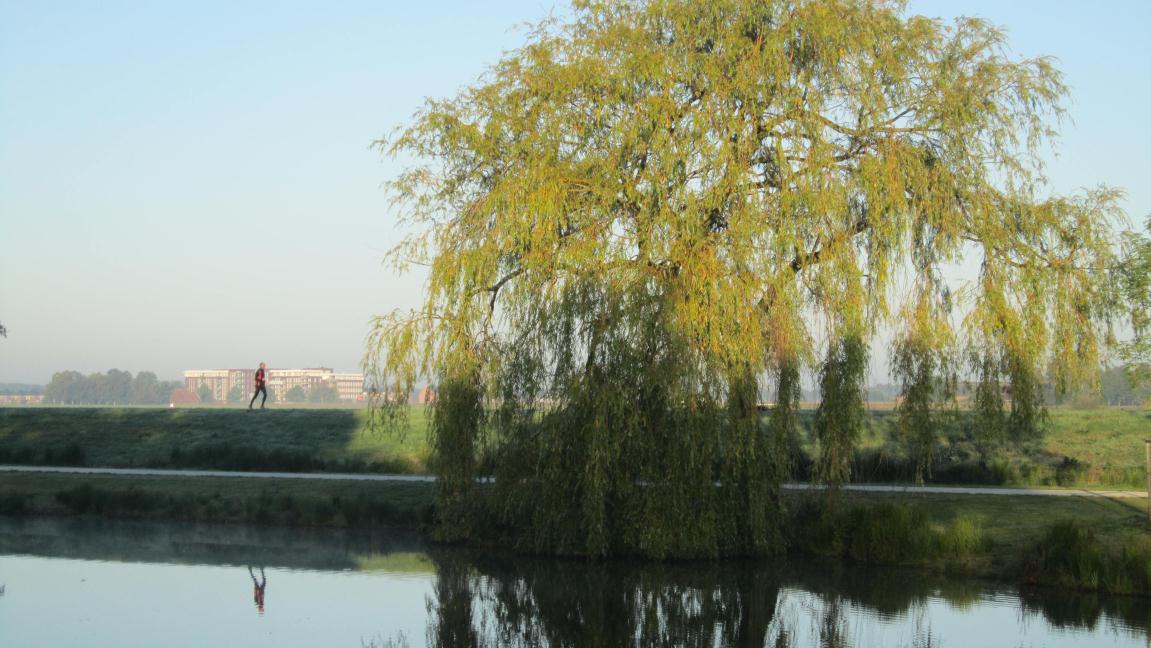 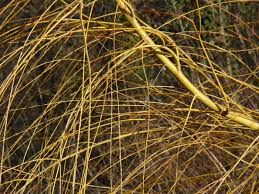 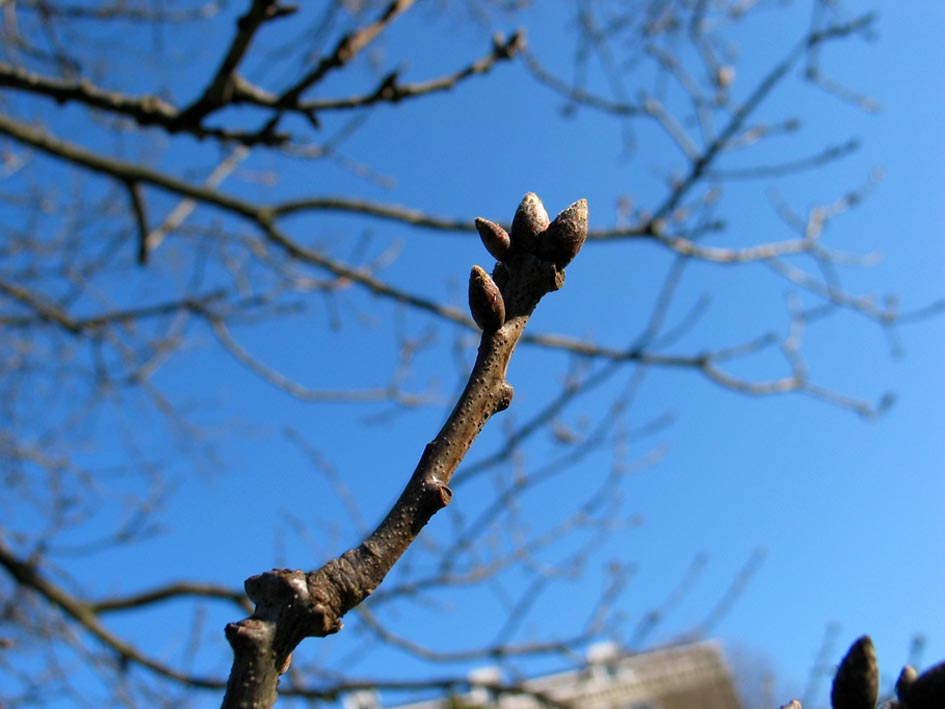 Quercus frainettoHongaarse eik
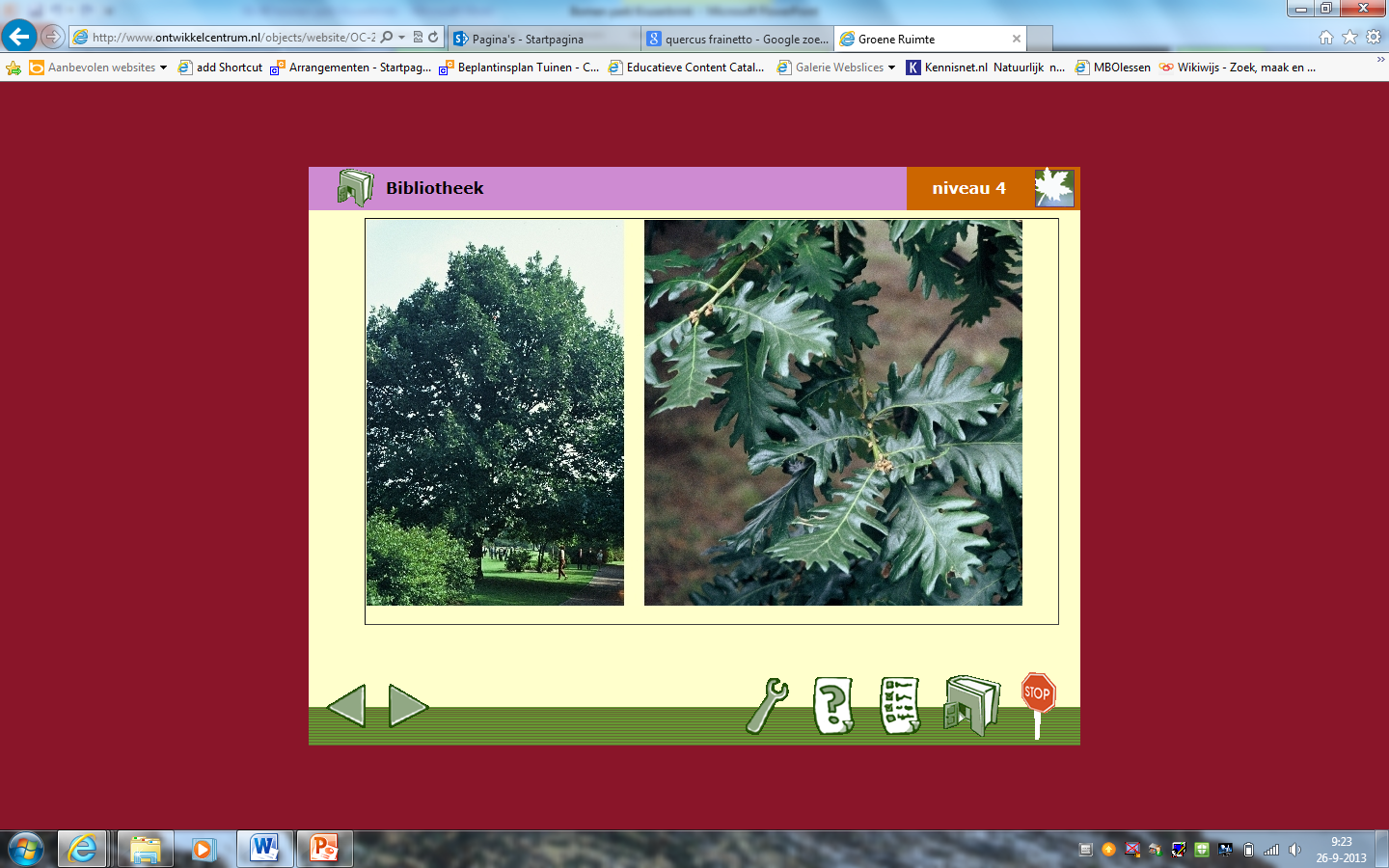 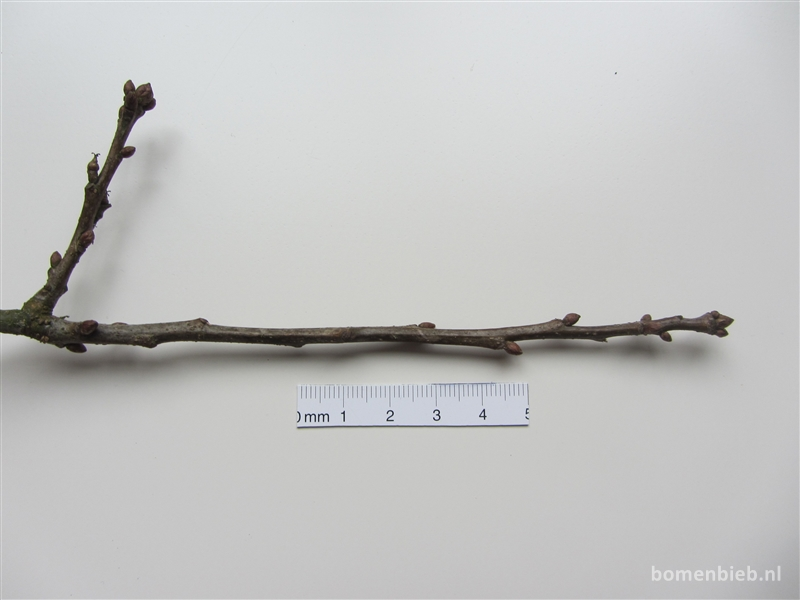 Quercus palustrismoeraseik
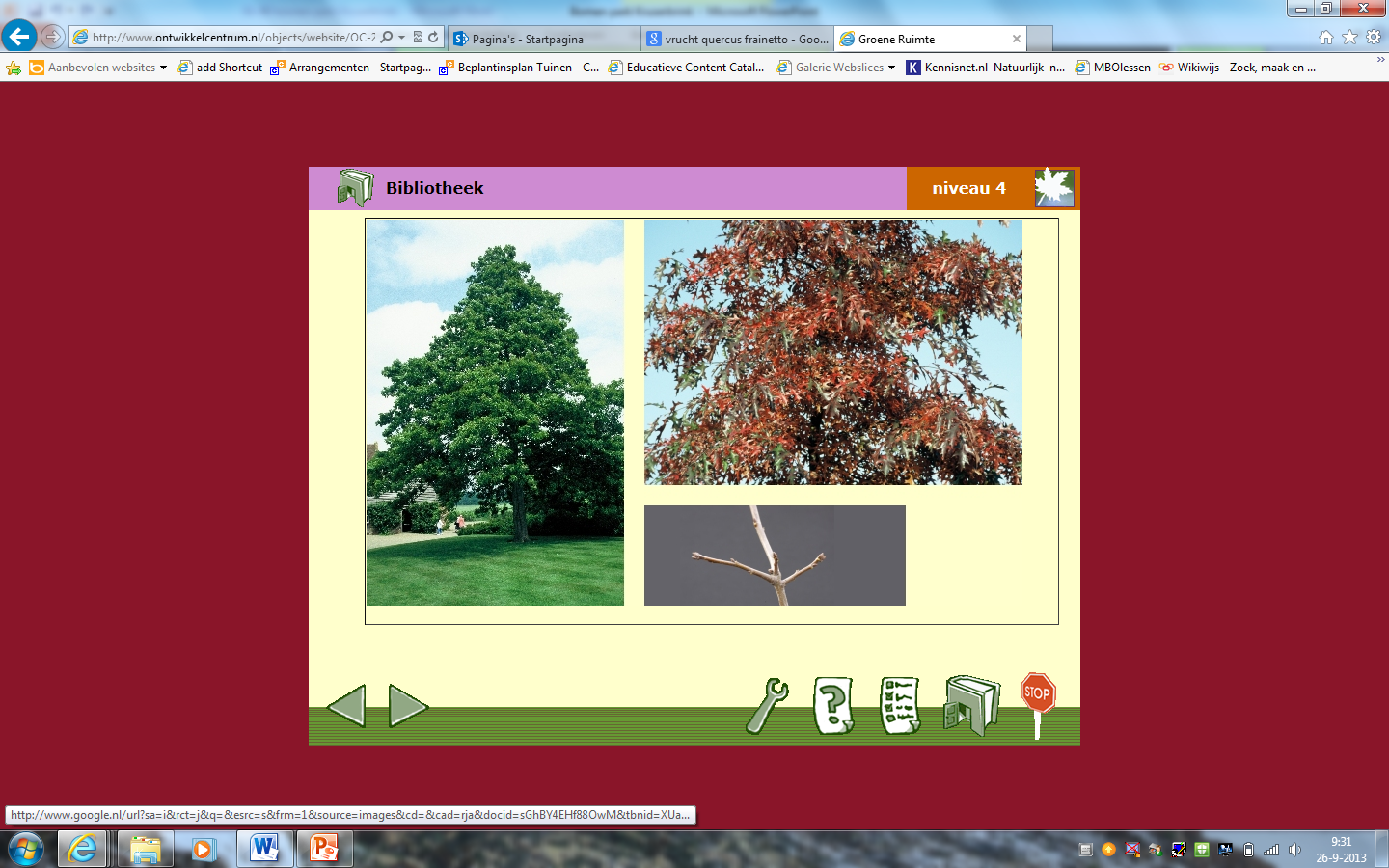 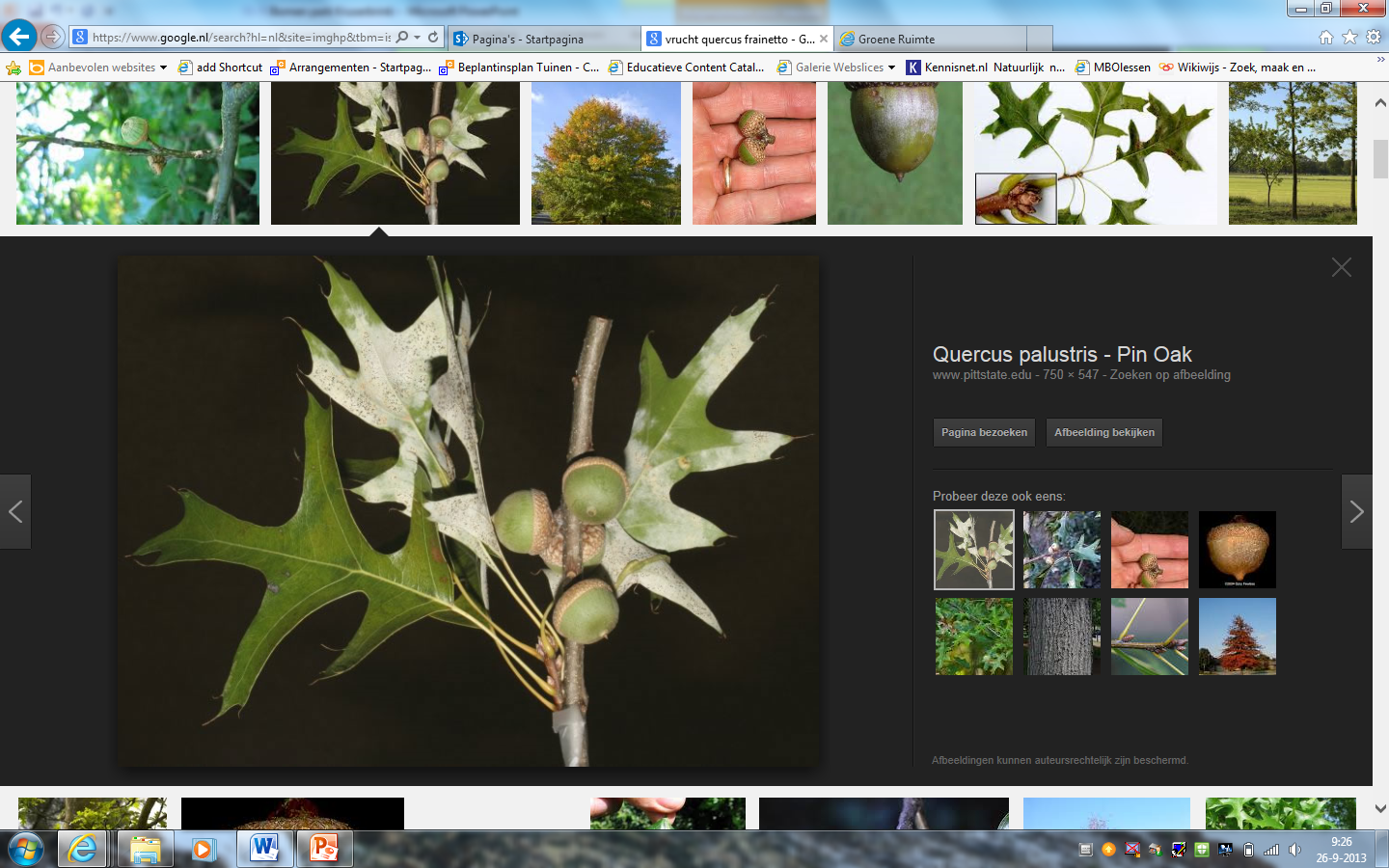 Tilia cordatawinterlinde
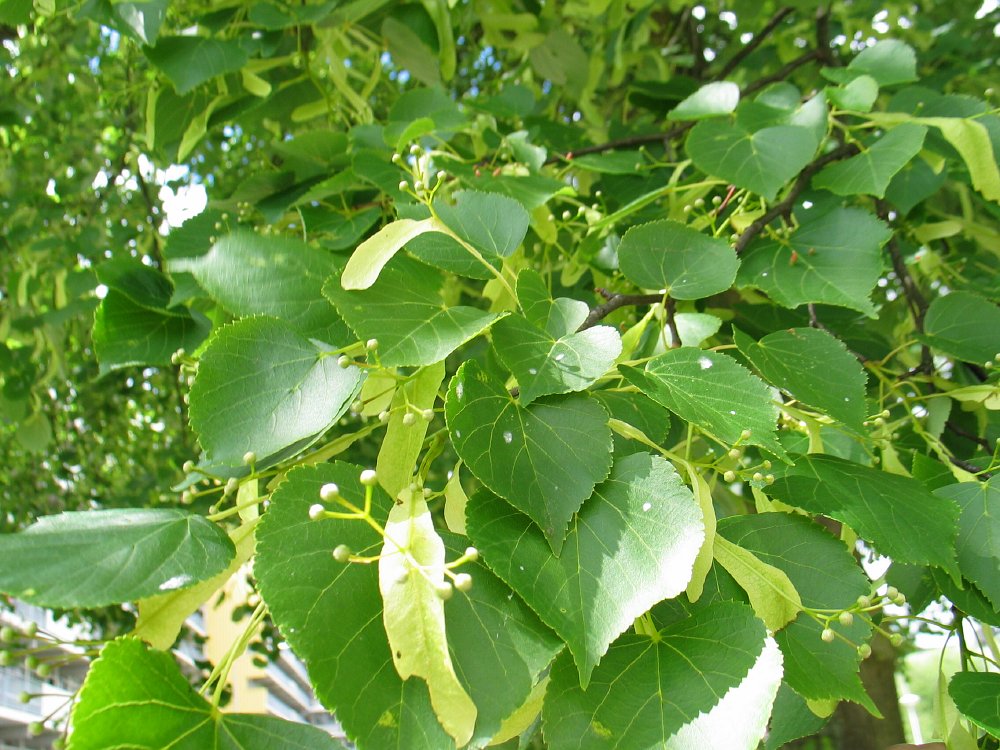 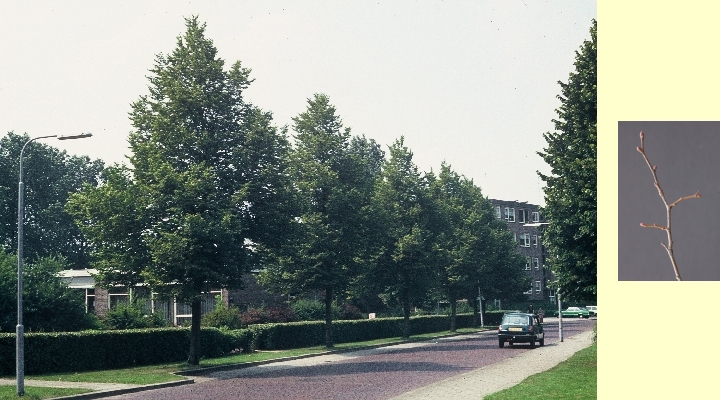 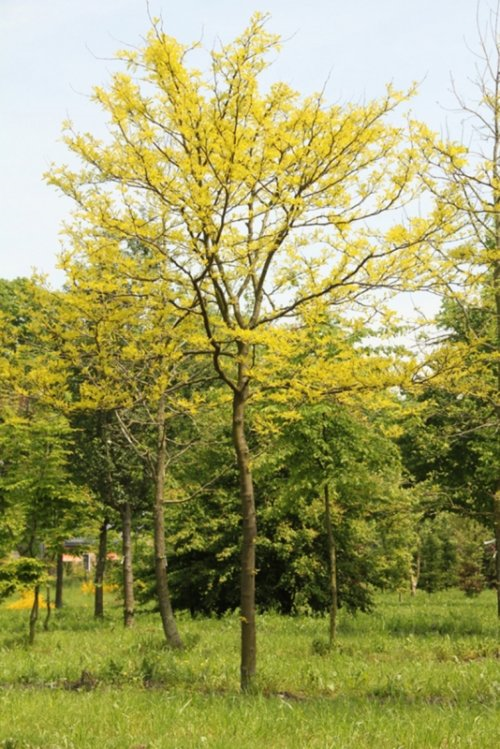 Gleditsia triacanthosValse Christusdoorn
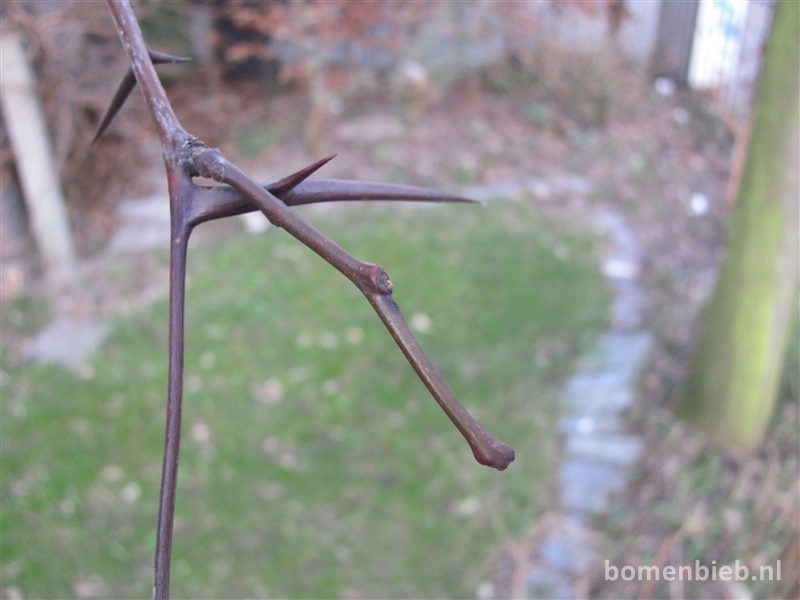 einde